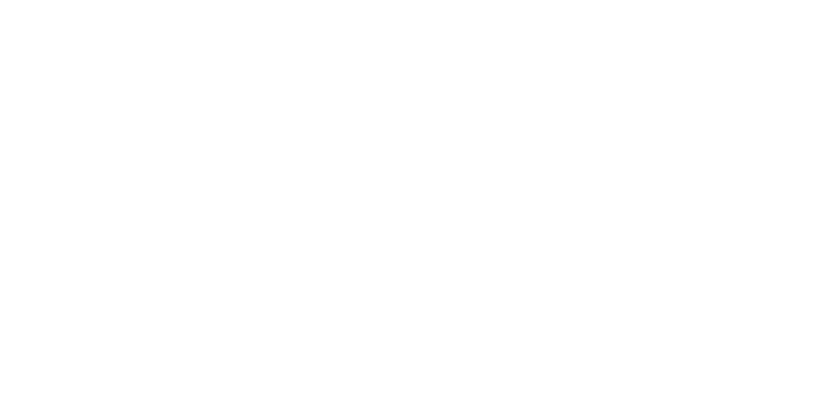 1. výzvačervenec 2017
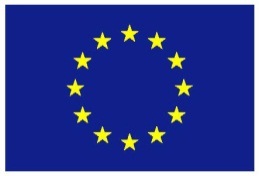 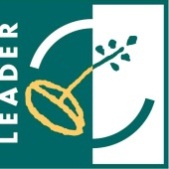 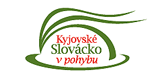 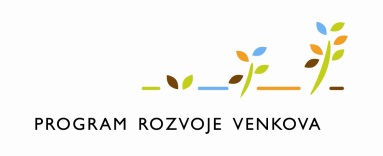 1. Výzva
Od    do  24. 7. 2017 do 21. 08.  2017

Bude rozděleno 14.600.000,- Kč

Vyhlášeno 6 Fichí z celkových 11 Fichí 
 (www.kyjovske-slovacko.com,  DOTACE,  Aktuální výzva)

Žádosti se přijímají pouze osobně na základě dohodnutého termínu v kanceláři MAS:
Masarykovo náměstí 13, Kyjov 1 n.p. 
Od  07. 08. 2017  do  21. 08. 2017
	od 9.00 do 15.00 hod.
Fiche SPL pro podnikatelský sektor:
2. Zemědělské podnikání - podpora investic v rostlinné a živočišné výrobě
		(alokace  2.500.000,-Kč)

3. Zemědělské podnikání - zpracování a uvádění na trh zemědělských produktů
		(alokace  2.500.000,-Kč)

6. Zakládání a rozvoj malých a mikropodniků
		(alokace 4.200.000,-Kč)

7. Rozvoj venkovské turistiky
		(alokace roku 3.900.000,-Kč)

9. Lesnické technologie
		(alokace roku 1.500.000,-Kč)
Kritéria přijatelnosti  pro všechny Fiche:
Projekt lze realizovat na území příslušné MAS; projekt lze výjimečně realizovat i mimo území MAS (kromě měst nad 25 tis. obyvatel) za předpokladu, že prospěch z projektu připadne do území; C.


Projekt je v souladu s SCLLD příslušné MAS; C.
Povinné přílohy pro všechny Fiche:
Co jsou investiční výdaje:
„investičním výdajem" - výdaj, který musí splňovat podmínky pro klasifikaci hmotného a nehmotného majetku dle zákona č. 586/1992 Sb., tzn. jedná se o:
1. samostatné movité věci (případně soubory movitých věcí), jejichž vstupní cena je vyšší než 40 000 Kč a mají provozně-technické funkce delší než jeden rok,
2. budovy,
3. stavby,
4. pěstitelské celky trvalých porostů s dobou plodnosti delší než tři roky,
5. jiný majetek, zejména technické zhodnocení,
6. předměty z práv průmyslového vlastnictví, projekty a programové vybavení a jiné technické nebo jiné hospodářsky využitelné znalosti, pokud je vstupní cena jednotlivého majetku vyšší než 60 000 Kč a doba jeho použitelnosti vyšší než jeden rok
Žadatel, který je účetní jednotkou může využít vlastní klasifikaci ( investiční výdaj nižší než 40. tis. – dokládá interním předpisem)
Dotaci nelze poskytnout na:
Pořízení použitého majetku
Nákup platebních nároků, zemědělských produkčních práv, nákup zvířat, jednoletých rostlin a jejich vysazování
DPH u plátců
Prosté nahrazení investice
Kotle na biomasu a bioplynové stanice
Závlahové systémy a studny včetně průzkumných vrtů
Výdaje do včelařství
Zpracování produktů rybolovu a akvakultury a medu
Obnovu vinic
Oplocení vinic a sadů
Technologie pro zpracování vinných hroznů
Dřevěný sud, nebo dřevěné nádoby na výrobu vína od objemu nejméně 600 litrů
Speciální kvasnou nádobu  (vinifikátor)
Cross flow filtr na víno
Nákup vozidel L a M a N (není-li uvedeno jinak)
Technologie k výrobě elektrické energie
Rozdělení do kategorií podniků:
FICHE 2 . Zemědělské podnikání - podpora investic v rostlinné a živočišné výrobě
Příjemci dotace: 
Zemědělský podnikatel 
Oblasti podpory:
	Hmotné a nehmotné investice v živočišné a rostlinné výrobě do  zemědělských 	staveb a technologií a pro školkařskou produkci.  Investice na mobilní stroje a 	peletovací zařízení pro vlastní spotřebu.

Výše podpory:
Maximální výše dotace činí 50% způsobilých výdajů ze kterých je stanovena dotace 
(u mladých zemědělců navýšení o 10% - 18 - 40 let; zahájení činnosti v průběhu 5 let)
Min. výše způsobilých výdajů     50.000,- Kč
Max. výše způsobilých výdajů 5.000.000,- Kč
Další podmínky:
Produkce peletárny musí být spotřebována v zemědělském podniku (v rámci jednoho IČ).
Předmět dotace odpovídá výrobnímu zaměření žadatele (k ŽoP).
Nemovitost je ve vlastnictví žadatele, nebo spoluvlastnictví s 50% podílem, nebo v nájmu, pachtu, či má věcné břemeno.
Předmět dotace nesmí sloužit pouze pro poskytování služeb.
Posouzení o vlivu na ŽP u záměrů kde je to vyžadováno
Způsobilé výdaje:
Stavby, stroje a technologie v živočišné výrobě

Stavby, stroje a technologie pro rostlinnou a školkařskou výrobu

Peletárny (pro vlastní spotřebu)

Nákup nemovitosti (do 10 % ZV)
FICHE 3 . Zemědělské podnikání - zpracování a uvádění na trh zemědělských produktů
Příjemci dotace: 
Zemědělský podnikatel dle zákona č. 252/1997
Výrobce potravina surovin určených pro lidskou spotřebu dle zákona č.110/1997
Výrobce krmiv dle zákona č. 91/1996
Jiný subjekt aktivní ve zpracování a uvádění na trh a vývoji zem. Produktů
Žadatel má ŽL výpis z OR na činnost k předmětu dotace.)

Oblasti podpory:
	Hmotné a nehmotné investice, které se týkají zpracování, uvádění na trh nebo vývoje zemědělských produktů a jejich uvádění na trh. Výstavba a rekonstrukce budov, nezbytné manipulační plochy, stroje, nástroje, zařízení pro zpracování, finální úpravu, balení, značení, skladování zpracovávané suroviny, výrobků a druhotných surovin. Marketing, zařízení na čištění odpadních vod v provozu.
Výše podpory:
Maximální výše dotace činí 50% způsobilých výdajů ze kterých je stanovena dotace (pokud výstupní produkt je v příloze č. I. Smlouvy o fungování EU)
Min. výše způsobilých výdajů     50.000,- Kč
Max. výše způsobilých výdajů 5.000.000,- Kč
Kritéria přijatelnosti:
Projekt se musí týkat výroby potravin nebo krmiv
Proces se musí týkat surovin uvedených v příloze I. Smlouvy o fungování EU (výstupní produkt nemusí být v této příloze uveden – snížení počtu procent dotace na 45 a níže, podle velikosti podniku)
Další podmínky:
Nemovitost je ve vlastnictví žadatele, nebo spoluvlastnictví s 50% podílem, nebo v nájmu, pachtu, či má věcné břemeno.

Dotaci nelze poskytnout na intervenční sklady.
Další podmínky v případě, že výstupní produkt nespadá do přílohy I Smlouvy o fungování EU:
Žadatel nesmí být velký podnik.
Podpora musí mít motivační účinek (nelze zahájit práce na projektu před podání ŽoD).
Vůči žadateli nesmí být vydán inkasní příkaz o protiprávní podpoře
Žadatel nesmí být podnik v obtížích
Nesmí se jednat o produkci biopaliv nebo energie z obnovitelných zdrojů
Posouzení o vlivu na ŽP u záměrů kde je to vyžadováno, nebo ČP
Způsobilé výdaje:
Pořízení strojů, nástrojů a zařízení pro zpracování, finální úpravu, balení a značení výrobku.
Výstavba, modernizace a rekonstrukce budov, vč. manipulačních ploch, bouracích prací. 
Investice související se skladováním zpracovávané suroviny a druhotných surovin s výjimkou odpadních vod
Investice vedoucí ke zvyšování a monitorováním kvality produktů
Marketing, výstavba a rekonstrukce prodejen, pojízdné prodejny, stánky, prodej ze dvora, vybavení prodejen
Užitkové vozy N1 a N2
Investice do zařízení na čištění odpadních vod v provozu
Nákup nemovitosti (do 10 % ZV)
FICHE 6 - Zakládání a rozvoj malých a mikropodniků
Příjemci dotace: 
Fyzické a právnické osoby – mikropodniky a malé podniky ve venkovských oblastech, jakož i zemědělci 

Oblasti podpory:
Investice do vybraných nezemědělských činností dle Klasifikace CZ NACE

Pod pravidlem de minimis, nebo blokové vyjímky - výše podpory:
Maximální výše dotace činí 45% způsobilých výdajů ze kterých je stanovena dotace  pro malé podniky a mikropodniky
Min. výše způsobilých výdajů     50.000,- Kč
Max. výše způsobilých výdajů 5.000.000,- Kč
Pravidlo „de minimis „
Celková výše podpory „de minimis“ poskytnutá jednomu subjektu nesmí v kterémkoli tříletém období přesáhnout částku 200 000 EUR.
	(přepočítáno kurzem ke dni podpisu smlouvy o dotaci)

Režim „de minimis“ představuje podpory malého rozsahu, u nichž se předpokládá, že nemají potenciál ovlivnit trh.
Bloková výjimka
Jedná se o výjimky ze zákazu veřejné podpory, které mohou být poskytnuty, aniž by podléhaly schválení ze strany Evropské komise. Poskytovatel však má povinnost zaslat Komisi přehled informací týkajících se poskytování veřejné podpory na základě blokové výjimky. Blokové výjimky jsou dány nařízením Komise upravujícím veřejnou podporu určenou malým a středním podnikům, veřejnou podporu na zaměstnanost, veřejnou podporu na vzdělávání, vnitrostátní regionální investiční podporu a další.k
Kritéria přijatelnosti:
Projekt se týká pouze činností zařazených do těchto sekcí Klasifikace ekonomických činností (CZ-NACE): 
	C (Zpracovatelský průmysl), F (Stavebnictví), G (Velkoobchod a maloobchod; opravy a údržba motorových vozidel), J (Informační a komunikační činnosti), M (Profesní, vědecké a technické činnosti), N 79 (Činnosti cestovních kanceláří a agentur a ostatní rezervační služby), N 81 (Činnosti související se stavbami a úpravou krajiny), N 82.1 (Administrativní a kancelářské činnosti), N 82.3 (Pořádání konferencí a hospodářských výstav), N 82.92 (Balicí činnosti), P 85.59 (Ostatní vzdělávání j. n.), S 95 (Opravy počítačů a výrobků pro osobní potřebu a převážně pro domácnost) a S 96 (Poskytování ostatních osobních služeb)
V každé činnosti existují výjimky, které podporovány nebudou!!!!
Kritéria přijatelnosti:
Bude možné podpořit maloobchod se smíšeným zbožím, ve kterém jsou prodávány jak produkty uvedené v příloze I Smlouvy o fungování EU, tak produkty zde neuvedené (nutná oddělená evidence).
V případě zpracování produktů, jsou výstupem procesu produkty, které nejsou uvedeny v příloze I Smlouvy o fungování EU; C.
V případě výstavby a modernizace zařízení na výrobu tvarovaných biopaliv musí většina vyrobeného paliva žadatelem (více než 50 %) sloužit k prodeji nebo být využita pro nezemědělskou činnost; C.
Další podmínky:
O dotaci nemůže žádat žadatel, který v posledních dvou letech před podáním Žádosti o dotaci na MAS ukončil stejnou nebo podobnou činnost; C.
 Dotaci nelze poskytnout na: nákup zemědělských a lesnických strojů (tj. strojů označených kategorií T – traktory zemědělské nebo lesnické), fotovoltaické panely sloužící pouze pro výrobu elektrické energie k dodávkám do veřejné sítě; K.
Žadatel/příjemce dotace musí dodržet kategorii podniku (malý, střední), kterou deklaroval při podání Žádosti o dotaci na MAS, i ke dni podpisu Dohody, případně může svoji kategorii zmenšit; C.
Nemovitost je ve vlastnictví žadatele, nebo spoluvlastnictví s 50% podílem, nebo v nájmu, pachtu, či má věcné břemeno.
Další podmínky u blokové výjimky:
Budou sděleny žadateli na základě osobní konzultace v kanceláři MAS.
Způsobilé výdaje:
Stavební obnova (přestavba, modernizace, statické zabezpečení) či nová výstavba provozovny, kanceláře (včetně nezbytného zázemí pro zaměstnance.
Pořízení strojů, technologií a dalšího vybavení sloužícího pro nezemědělskou činnost (nákup zařízení, užitkových vozů kategorie N1, vybavení, hardware, software) v souvislosti s projektem (včetně montáže a zkoušky před uvedením pořizovaného majetku do stavu způsobilého k užívání).
Doplňující výdaje jako součást projektu (úprava povrchů, náklady na výstavbu odstavných a parkovacích stání, oplocení, nákup a výsadba doprovodné zeleně).
Nákup nemovitostí (10% ZV).
FICHE 7Rozvoj venkovské turistiky
Příjemci dotace: 
Fyzické a právnické osoby – mikropodniky a malé podniky ve venkovských oblastech, jakož i zemědělci 

Oblasti podpory:
Investice do vybraných nezemědělských činností dle Klasifikace CZ NACE

Pod pravidlem de minimis, nebo blokové vyjímky - výše podpory:
Maximální výše dotace činí 45% způsobilých výdajů ze kterých je stanovena dotace  pro malé podniky a mikropodniky
Min. výše způsobilých výdajů     50.000,- Kč
Max. výše způsobilých výdajů 5.000.000,- Kč
Kritéria přijatelnosti:
Projekt se týká pouze činností zařazených do těchto sekcí Klasifikace ekonomických činností (CZ-NACE): 
	I (Ubytování, stravování a pohostinství), R 93 (Sportovní, 	zábavní a rekreační činnosti).

Činnosti R 93 (Sportovní, zábavní a rekreační činnosti) a I 56 (Stravování a pohostinství) mohou být realizovány pouze ve vazbě na venkovskou turistiku ( doložení přílohy, že se do 10 km nachází objekt venkovské turistiky s návštěvností min. 2000osob/rok) nebo ubytovací kapacitu (vlastní, součást projektu, smlouva s provozovatelem ubytovacího kapacity – např. o zajištění stravování); C.
Další podmínky:
O dotaci nemůže žádat žadatel, který v posledních dvou letech před podáním Žádosti o dotaci na MAS ukončil stejnou nebo podobnou činnost; C.
 Dotaci nelze poskytnout na: nákup zemědělských a lesnických strojů (tj. strojů označených kategorií T – traktory zemědělské nebo lesnické), fotovoltaické panely sloužící pouze pro výrobu elektrické energie k dodávkám do veřejné sítě; K.
Žadatel/příjemce dotace musí dodržet kategorii podniku (malý, střední), kterou deklaroval při podání Žádosti o dotaci na MAS, i ke dni podpisu Dohody, případně může svoji kategorii zmenšit; C.
Nemovitost je ve vlastnictví žadatele, nebo spoluvlastnictví s 50% podílem, nebo v nájmu, pachtu, či má věcné břemeno.
Další podmínky:
Je-li součástí projektu ubytovací zařízení, musí se jednat o zařízení v souladu s § 2 odst. c) vyhlášky č. 501/2006 Sb. s kapacitou nejméně 6 lůžek, maximálně však 40 lůžek. Kapacita 40 lůžek se vztahuje k ubytovacímu zařízení splňujícímu samostatný funkční celek (např. se samostatnou recepcí, sociálním zařízením, oplocením, s vlastním názvem a propagací apod.); C.
5) V případě, že se na území obce, ve které je realizován projekt týkající se ubytování, vybírají místní poplatky z cestovního ruchu, se žadatel přihlásí k poplatkové povinnosti u příslušné obce, a to nejpozději k datu předložení Žádosti o platbu na MAS; A.
Způsobilé výdaje:
Stavební obnova (přestavba, modernizace, statické zabezpečení) či nová výstavba provozovny, kanceláře (včetně nezbytného zázemí pro zaměstnance) či malokapacitního ubytovacího zařízení (včetně stravování a dalších budov a ploch v rámci turistické infrastruktury, sportoviště a příslušné zázemí)
Pořízení strojů, technologií a dalšího vybavení sloužícího pro nezemědělskou činnost (nákup zařízení, užitkových vozů kategorie N1, vybavení, hardware, software) v souvislosti s projektem (včetně montáže a zkoušky před uvedením pořizovaného majetku do stavu způsobilého k užívání)
Doplňující výdaje jako součást projektu (úprava povrchů, náklady na výstavbu odstavných a parkovacích stání, oplocení, nákup a výsadba doprovodné zeleně).
Nákup nemovitostí (10% ZV)
Pro všechny FICHE platí:
Způsobilé výdaje:
Jsou realizovány:
Bezhotovostní platbou
Hotovostní platbou (max. 100. tis na jeden projekt)
Mohou vzniknou nejdříve ke dni podání Žádosti na MAS (na základě podepsané ŽoD)
Žadatel/příjemce dotace zabezpečuje financování realizace projektu nejprve z vlastních zdrojů (předfinancování)
Výše způsobilých výdajů je max. do výše sazby katalogu stavebních prací a materiálů (RTS, ÚRS, Callida)
U nákupu nemovitostí je nutný znalecký posudek, příjemce musí být vlastníkem nejpozději ke dni podání ŽoP.
Další podmínky:
V případě využití části objektu, který je předmětem projektu, pro jiné účely než jsou cíle a účel opatření/záměru, postupuje žadatel podle metodiky v příloze 15, Pravidel pro žadatele

Pokud výdaje projektu (týká se i dílčích konstrukčních částí stavby) na stavební práce, materiál, technologie budov, společně slouží jak pro účely projektu, tak i pro jiné využití, pak se tyto výdaje nazývají společné výdaje. Mezi společné výdaje lze zařadit zejména výdaje na technická zařízení staveb, technickou infrastrukturu, příjezdové komunikace a střešní konstrukce. Při výskytu společných výdajů lze postupovat dvěma způsoby:
a) Veškeré společné výdaje se zahrnou do nezpůsobilých výdajů
b) Použije se vzorec podle metodiky pro výpočet způsobilých výdajů ze společných nákladů
Obecná ustanovení:
kontaktním místem pro žadatele/příjemce dotace pro předkládání veškeré dokumentace je příslušná MAS; v případě Dohody a Dodatků k Dohodě je kontaktním místem RO SZIF
žadatel/příjemce dotace odpovídá od data podání Žádosti o dotaci na MAS po dobu nejméně 10 let od proplacení dotace za to, že všechny jím uvedené údaje o projektu ve lhůtě vázanosti projektu na účel vůči poskytovateli dotace jsou úplné,
stavbu/část stavby, která je součástí projektu, lze užívat jen k účelu vymezenému zejména v kolaudačním rozhodnutí, v ohlášení stavby, ve veřejnoprávní smlouvě, v certifikátu autorizovaného inspektora, ve stavebním povolení, v oznámení o užívání stavby nebo v kolaudačním souhlasu, případně v souhlasu se změnou v užívání stavby;
výdaje financované z PRV nesmějí být současně financovány z jiných projektů PRV ani formou příspěvků ze strukturálních fondů, z Fondu soudržnosti nebo jiného finančního nástroje Unie. Žadatel/příjemce dotace však může současně čerpat finanční prostředky na způsobilé výdaje z PRV i z jiných finančních nástrojů EU, jestliže jsou použity pouze na financování vlastního podílu žadatele/příjemce dotace na projektu.
Obecná ustanovení:
žadatel/příjemce dotace je povinen zajistit realizaci projektu do 24 měsíců od podpisu Dohody; C,
předmět projektu musí být provozován výhradně žadatelem/příjemcem dotace nejpozději od data předložení Žádosti o platbu na MAS až do termínu skončení lhůty vázanosti projektu na účel (v případě čl. 35 musí být předmět projektu provozován Společností dle § 2716 a následujících zákona č. 89/2012, Sb., občanský zákoník, ve znění pozdějších předpisů); C,
žadatel/příjemce dotace musí mít uspořádány právní vztahy k nemovitostem, na kterých jsou realizovány stavební výdaje (vztahuje se na stavbu i pozemek pod stavbou), nebo do kterých budou umístěny podpořené stroje, technologie nebo vybavení (vztahuje se pouze na stavbu) dle specifických podmínek Pravidel, od data podání Žádosti o platbu na MAS do konce lhůty vázanosti projektu na účel; D jinak K,
v případě, že projekt/část projektu podléhá řízení stavebního úřadu, musí být odpovídající povolení stavebního úřadu (viz kapitola 1 písm. ll) těchto Pravidel), na jehož základě lze projekt/část projektu realizovat v souladu se zákonem č. 183/2006 Sb., o územním plánování a stavebním řádu (stavební zákon), ve znění pozdějších předpisů, pravomocné a platné (v případě veřejnoprávní smlouvy platné a účinné) již k datu podání Žádosti o dotaci na MAS; C.
Obecná ustanovení:
dotaci nelze poskytnout/proplatit v případě, pokud bylo ze strany žadatele/příjemce dotace či s jeho vědomím třetí osobou podáno nepravdivé prohlášení nebo nepravdivý důkaz; C. Příjemci bude navíc v rámci stejné operace ukončena administrace všech dosud neproplacených Žádostí a bude vyloučen ze stejné operace během kalendářního roku zjištění nesouladu a během následujícího kalendářního roku,
Doložení příloh k výběrovému/zadávacímu řízení:
Žadatel předloží nejdříve na MAS v termínu do 63. kalendářního dne od finálního data zaregistrování Žádosti o dotaci na RO SZIF, ke kontrole kompletní dokumentaci k zrealizovanému výběrovému/zadávacímu řízení

Žadatel předloží na RO SZIF 70. kalendářního dne od finálního data zaregistrování Žádosti o dotaci na RO SZIF uvedeného ve Výzvě MAS ke kontrole kompletní dokumentaci k zrealizovanému výběrovému/zadávacímu řízení dle Seznamu dokumentace z výběrového/zadávacího řízení, který je k dispozici na internetových stránkách www.eagri.cz/prv a www.szif.cz; C,
V daném kole příjmu žádostí může žadatel podat v rámci jedné Fiche pouze jednu Žádost

Kontaktním místem pro žadatele pro předkládání veškeré dokumentace je MAS (Kyjovské Slovácko v pohybu)

ABCD ve fichích a Pravidlech – sankce za nedodržení podmínek
	 10-50-100%  a nápravné opatření

Žádost musí být podepsaná žadatelem, statutárním zástupcem nebo úředně zmocněnou osobou osobně v kanceláři MAS
Postup příjmu žádostí:
Nutná registrace do Portálu Farmáře na SZIF – pobočka Hodonín, Bratislavská ulice, 1. patro, p. Fajkus (nebo Kotlářská Brno) – pouze osobně.
Žádost o dotaci musí být vygenerována z účtu žadatele na Portálu Farmáře a po vyplnění žadatelem předána na MAS – podrobný postup na stránkách MAS. 
Žádost o dotaci je možné nejprve konzultovat na MAS.
Žadatel předává kompletně vyplněný formulář Žádosti o dotaci včetně povinných, příp. nepovinných příloh na MAS v elektronické podobě v termínu stanoveném výzvou MAS (vybrané přílohy může žadatel vzhledem k jejich velikosti, příp. formátům, předložit v listinné podobě); C,
MAS Žádost o dotaci vytiskne a žadatel ji před pracovníkem MAS podepíše, pokud žadatel podává Žádost o dotaci prostřednictvím zmocněného zástupce/zástupců (plná moc nemusí být úředně ověřena), musí zmocněný zástupce k Žádosti o dotaci předložit zvlášť vytištěná čestná prohlášení s ověřeným podpisem žadatele, případně statutárního orgánu žadatele v souladu se stanoveným způsobem pro právoplatné jednání a podepisování za příslušnou právnickou osobu.
Za datum podání Žádosti o dotaci na MAS se považuje datum podpisu Žádosti o dotaci před pracovníkem MAS.
Postup příjmu žádostí:
Kontrola úplnosti Žádosti na základě kontrolního listu , žadatel obdrží písemné potvrzení o podání.

Administrativní kontrola (obsahová správnost a kontrola přijatelnosti (písemná zpráva do 5 dnů od ukončení kontroly, lze žádat o doplnění max. 2x, lhůta pro doplnění 5 dnů).

Bodové hodnocení výběrové komise, schválení Výkonnou radou – oznámení do 5 pracovních dnů žadateli.

Po výběru projektů MAS vybrané Žádosti o dotaci elektronicky podepíše, povinné, případně nepovinné přílohy MAS verifikuje a předá žadateli minimálně 3 pracovní dny před finálním termínem registrace na RO SZIF stanoveného ve výzvě MAS.

Žadatel Žádost o dotaci včetně verifikovaných příloh pošle přes svůj účet na Portálu Farmáře na příslušný RO SZIF nejpozději do finálního termínu registrace na RO SZIF stanoveného ve výzvě MAS k závěrečnému ověření jejich způsobilosti před schválením; pokud budou některé přílohy předkládány v listinné podobě, musí tuto informaci žadatel uvést u zasílané Žádosti o dotaci přes Portál Farmáře.
Postup příjmu žádostí:
Ověření administrativní kontroly SZIF
v případě zjištěných odstranitelných nedostatků vyzve RO SZIF žadatele prostřednictvím Portálu Farmáře k odstranění konkrétních nedostatků nejpozději do 56 kalendářních dnů, resp. do 126 kalendářních dnů u Žádostí o dotaci s výběrovým/zadávacím řízením, od finálního data registrace Žádosti o dotaci na RO SZIF uvedeného ve Výzvě MAS.
odstranění zjištěných nedostatků musí být provedeno dle Žádosti o doplnění neúplné dokumentace v termínu do 14 kalendářních dnů od vyhotovení Žádosti o doplnění neúplné dokumentace ze strany RO SZIF – pouze jednou,
doplnění neúplné dokumentace se provádí nejdříve prostřednictvím MAS, žadatel předá doplněnou dokumentaci na příslušnou MAS, která provede kontrolu doplněné dokumentace,
v případě, že po kontrole zjistí MAS, že je nutné opravit doplnění, vyzve žadatele s pevně daným termínem k opravě doplnění Žádosti o dotaci, termín k opravě MAS stanoví s ohledem na dodržení termínu stanoveného v Žádosti o doplnění neúplné dokumentace; po doplnění ve stanoveném termínu MAS znovu zkontroluje dokumentaci,
MAS zkontrolované doplněné Žádosti o dotaci elektronicky podepíše, přílohy verifikuje a předá žadateli.

Žadatel postupuje v podání doplnění na RO SZIF stejným postupem jako u podání ŽoD – přes Portál farmáře. RO SZIF zkontroluje do 21 kalendářních dnů)
Fiche, Žádost, Pravidla, instruktážní listy jsou k dispozici:
na stránkách www.kyjovske-slovacko.com 
 DOTACE
 Aktuální výzva

v kanceláři MAS, Masarykovo nám. 13, Kyjov (1np)
Děkuji za pozornost:
Hana Horňáková
Kyjovské Slovácko v pohybu, o.s.
Masarykovo nám. 13
Kyjov
774 664 668
518 610 180
leader.ks@centrum.cz
www.kyjovske-slovacko.com
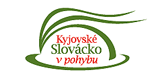